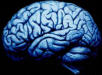 AS UNIT 1: Cognitive PsychologyMEMORY IN EVERYDAY LIFE
Eyewitness testimony (EWT) and factors affecting the accuracy of EWT, including anxiety, age of witness
Misleading information and the use of the cognitive interview
Strategies for memory improvement
The Cognitive Interview
Developed by Fisher and Geiselman (1992)
Used by Police Investigators
Aims:
To recreate the context of the original incident
To report every detail
To recall the event in different orders
To change perspectives
Introduction to the Cognitive Interview
http://estream.godalming.ac.uk/View.aspx?ID=5697~4B~dma7P9ma
(34-46 mins)
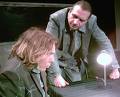 Class Activity
In pairs, number yourselves 1 or 2
Number 1 = Researcher 
Number 2 = Participant

Number 1’s please wait outside
Number 1 - Researchers (in office)
Number 1 is the researcher -  half of you are going to use the Cognitive Interview to interview your Participant about a scene they will watch. The other half will use a standard police interview.
Number 2’s - Participants
You are the participant. 
You are going to watch a short video clip.

http://www.youtube.com/watch?v=MP-td3C55Yc
The  Interview
You have 15 minutes to interview your participant about the scene that they witnessed.
Assessing the Interview
Working in your pair
Watch the video clip again together
http://www.youtube.com/watch?v=MP-td3C55Yc
Give a mark/credit to any accurate detail the participant mentioned during their interview
E.g. 
The lady was wearing a pink/peach top
Or the man shot at both the security cameras 
Total up the number of accurate details and the number of inaccurate/incorrect details
Cognitive Interview
Cognitive Interview
What was the experimental method used in this investigation?
Strengths/Weaknesses of this method?
What was the IV? DV?
What was the experimental design used in this investigation?
Strengths/Weaknesses of this design?
The Cognitive Interview
http://estream.godalming.ac.uk/View.aspx?ID=5680~4t~V0IPjDBB
(4.30-16 mins)
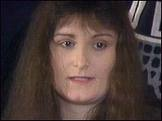 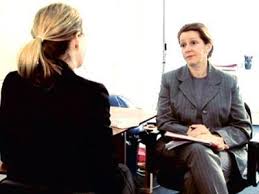 The Cognitive Interview
Complete Cognitive Interview section of your EWT handout using p22 of your booklet
Application Question
A police officer trained in using the Cognitive Interview is helping a witness to recall more information about a mugging. Eventually she gives the witness the following instruction “ Please tell me as much as you can remember about what you saw. Please do not leave anything out, even if they are just small, unimportant details”.
Which of the four main techniques of the cognitive interview is being used in the above statement?
For the three other techniques, write down the exact wording of the instructions the police officer might give to the witness.